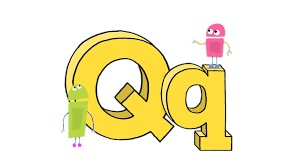 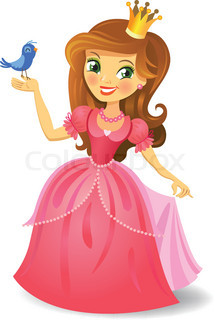 queen
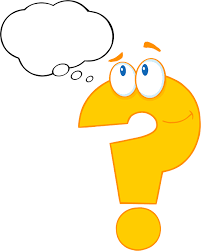 question
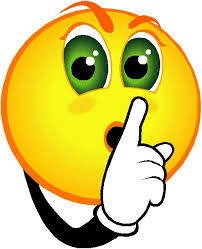 quiet
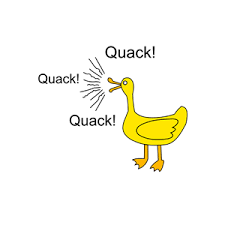 quack
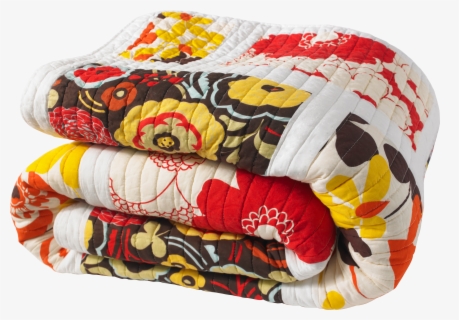 quilt